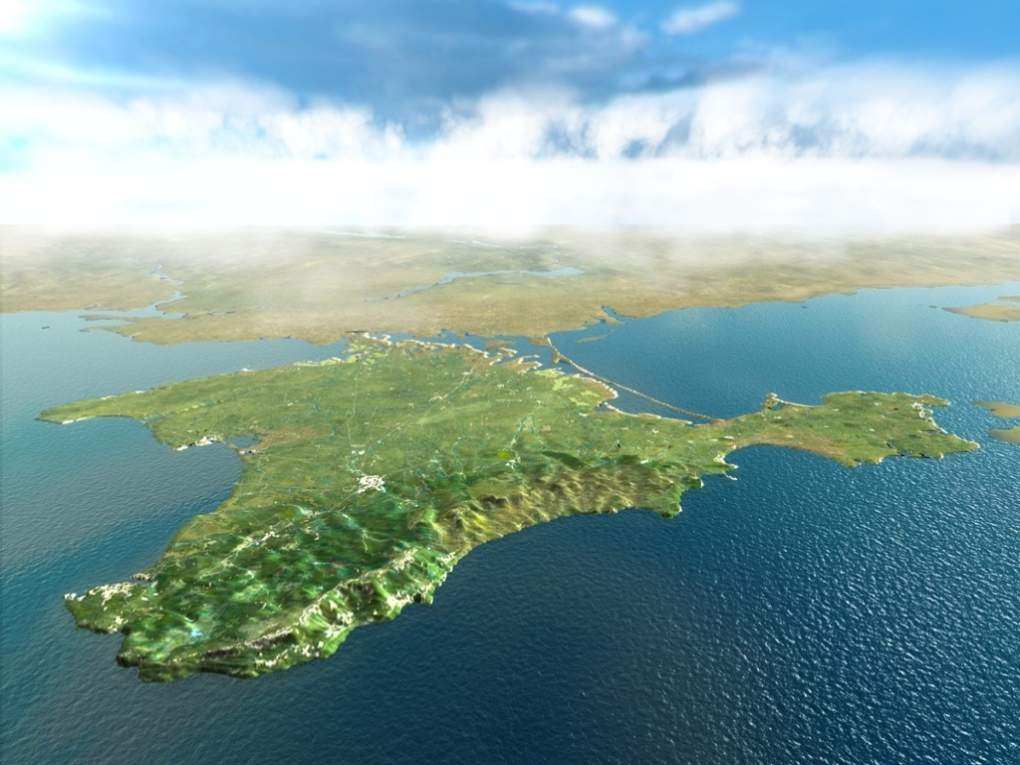 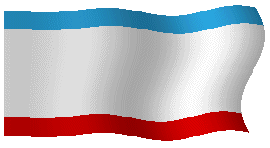 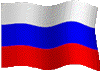 Крымская весна
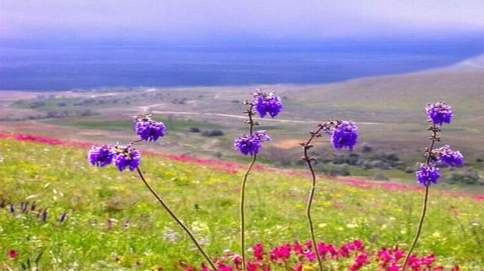 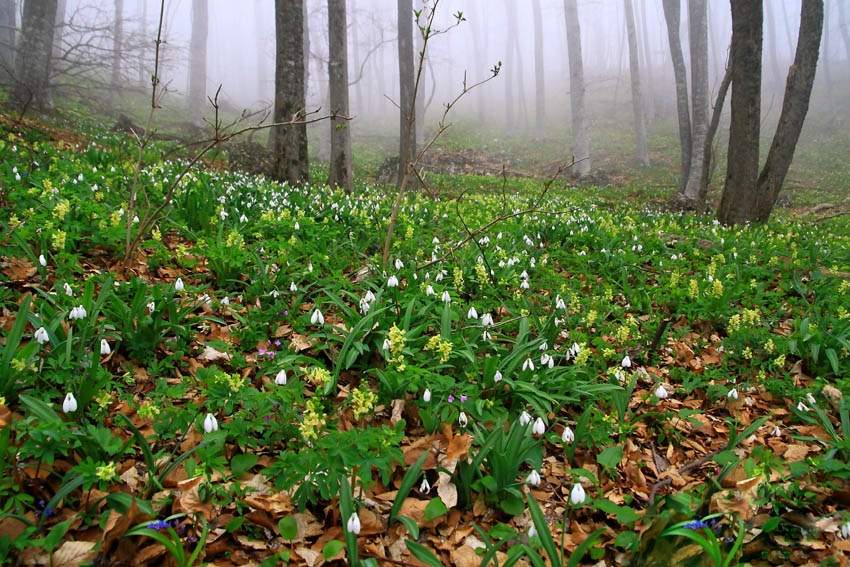 2014 год
В Крым пришла весна…
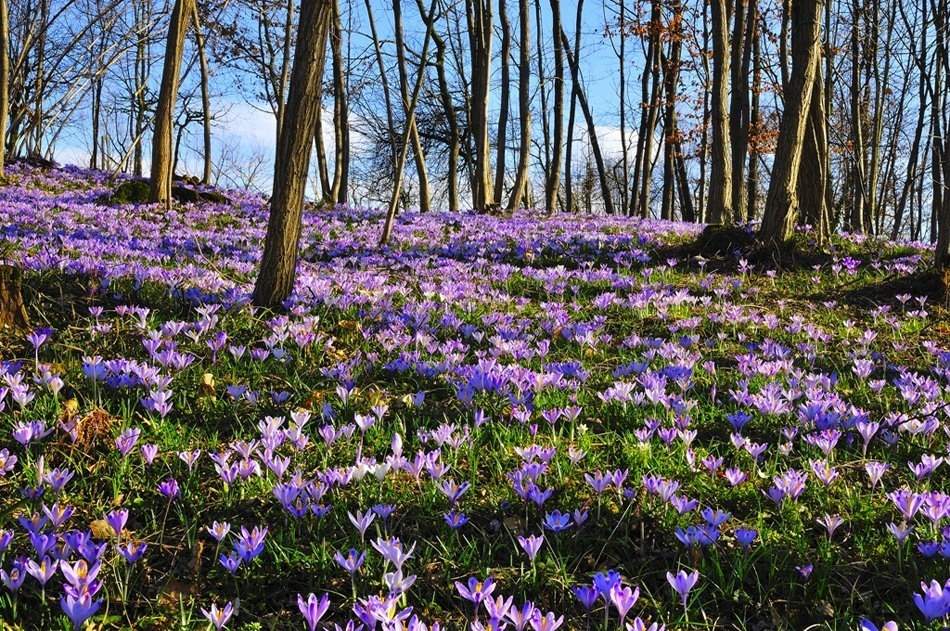 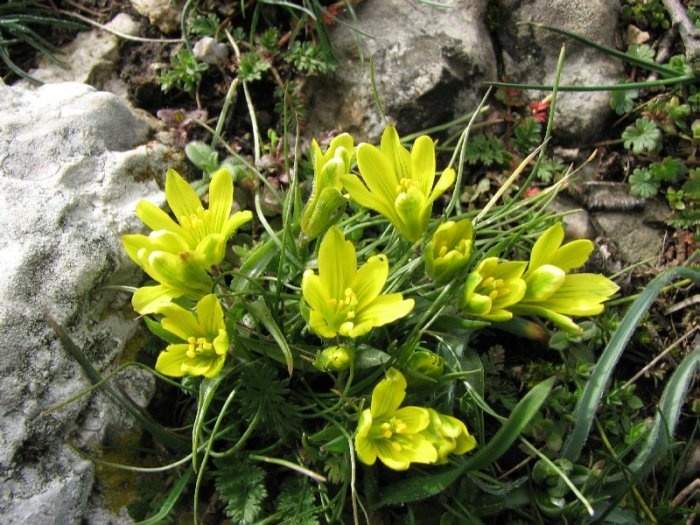 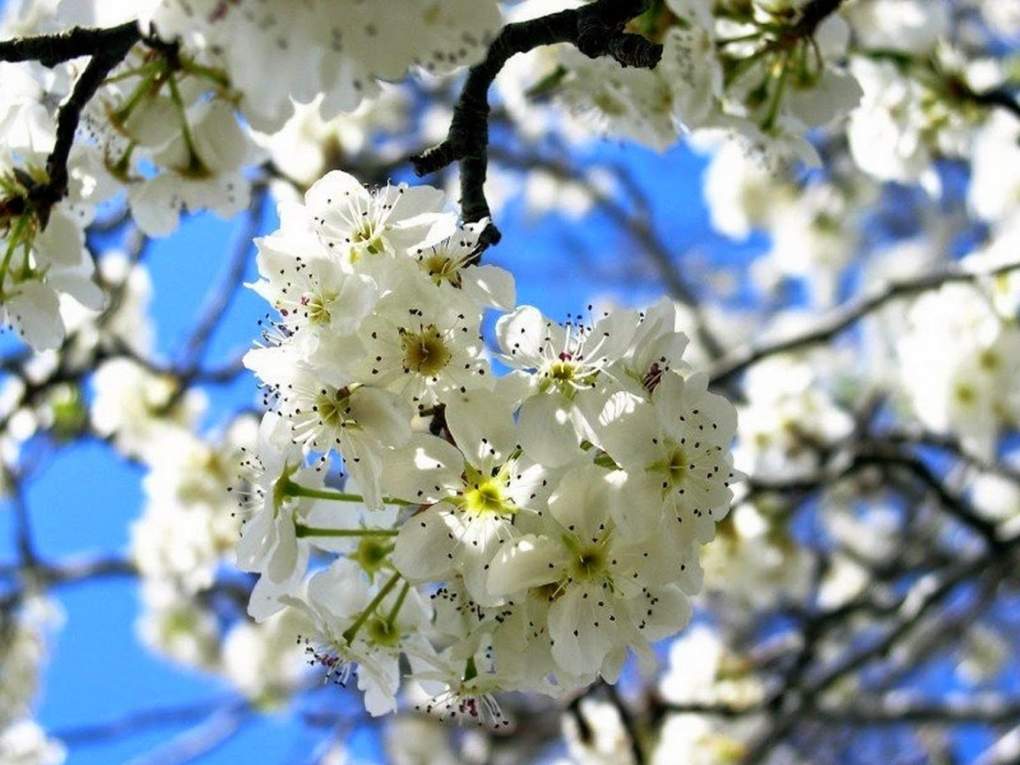 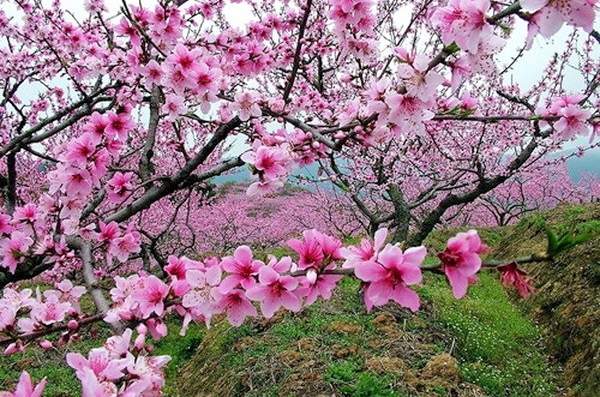 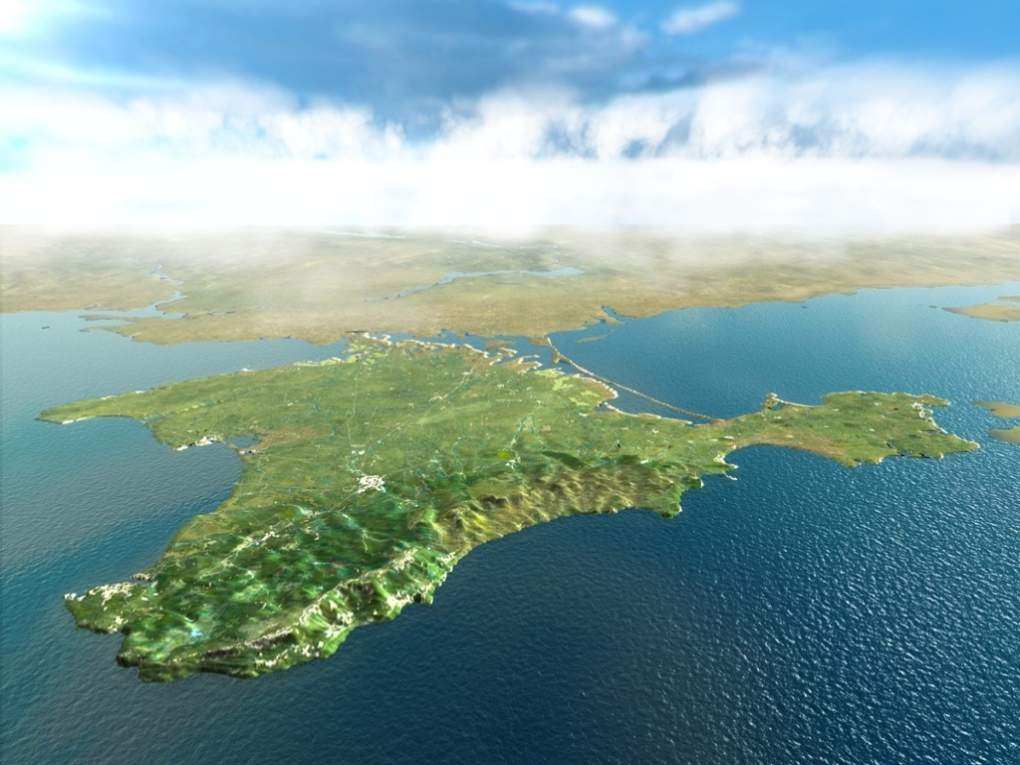 Но Крымская весна 
2014 года – 
особая!
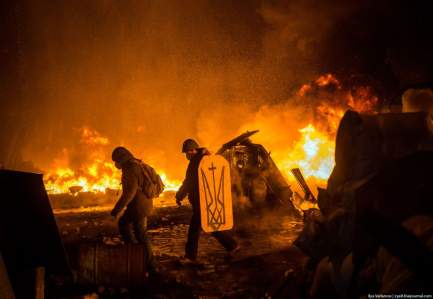 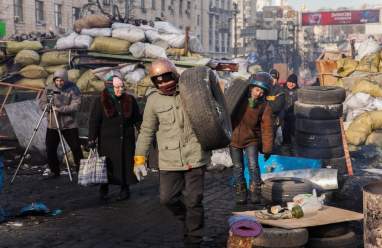 В ноябре 2013 года на Украине начал быстро разрастаться политический кризис.
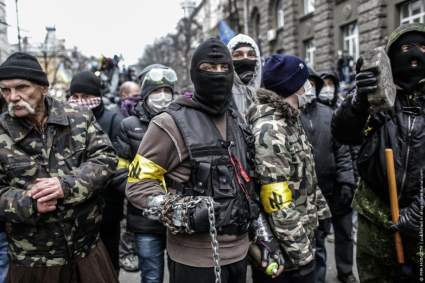 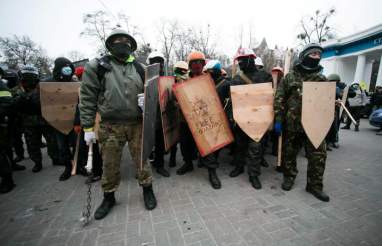 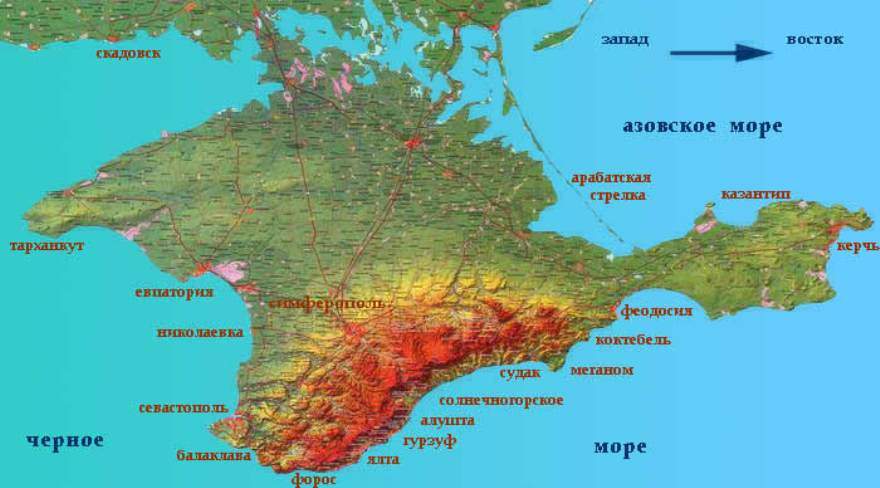 Власти Крыма 
не поддержали выступления в Киеве.
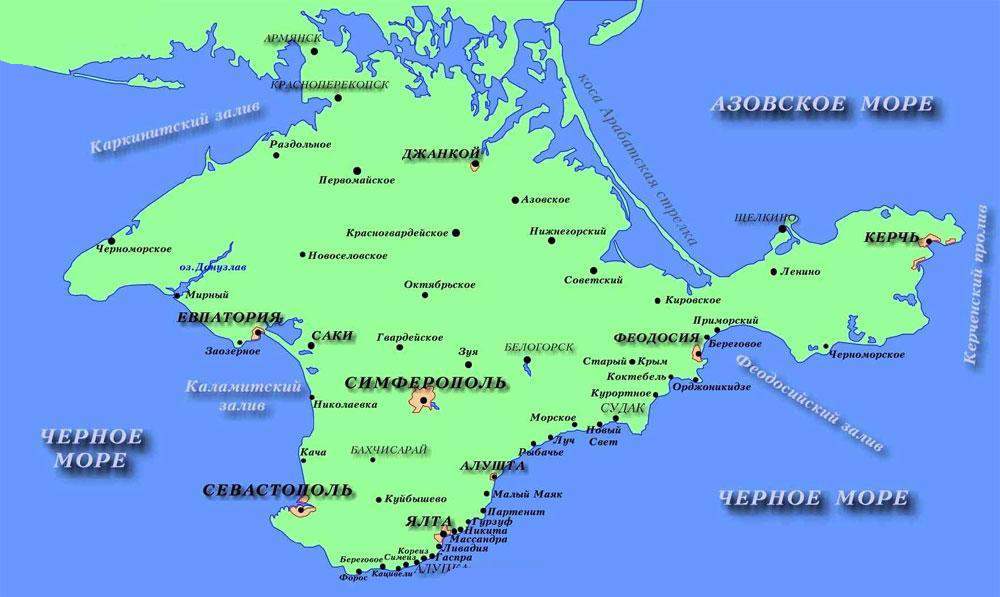 4 февраля 2014 года 
Президиум Верховного Совета полуострова решил провести общекрымский опрос о статусе Крыма.
22 февраля Верховная Рада Украины объявила, что Виктор Янукович самоустранился от власти.
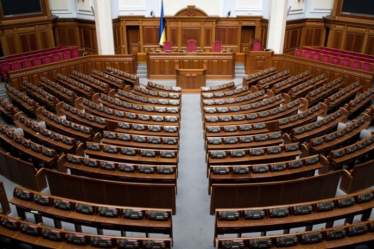 Устранение президента и активизация радикалов, 
вызвали всплеск 
активности крымских 
политических сил.
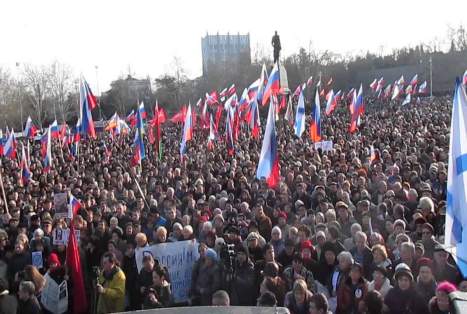 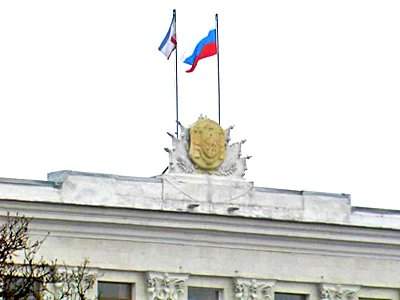 В ночь 
с 26 на 27 февраля 
в Симферополе
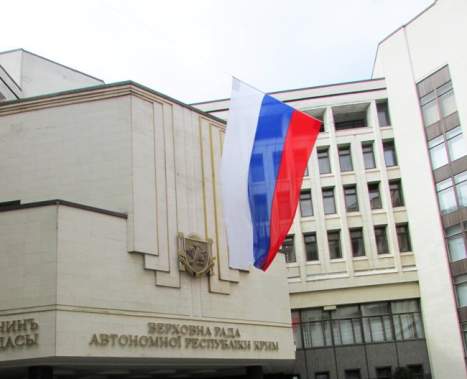 над зданием Верховного Совета и Совета министров были подняты российские флаги.
Утром 27 февраля были заняты блокпосты на Перекопском перешейке
 и Чонгарском полуострове.
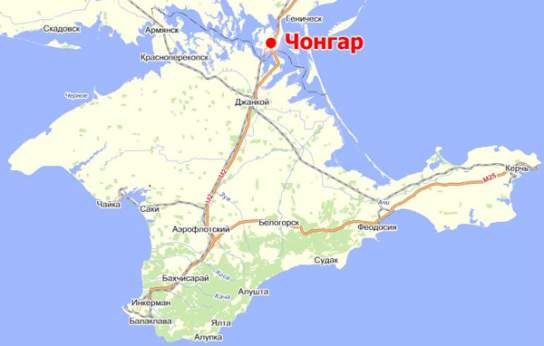 С этого момента киевские самопровозглашенные власти потеряли контроль над территорией Крыма.
11 марта Верховный Совет АР Крым и Севастопольский горсовет приняли декларацию о независимости Автономной Республики Крым и города Севастополя
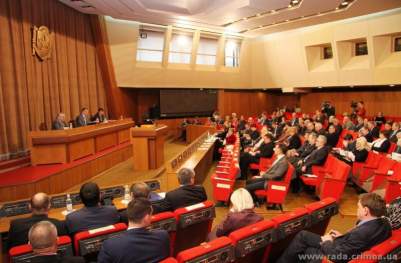 и решение о проведении референдума о статусе Крыма.
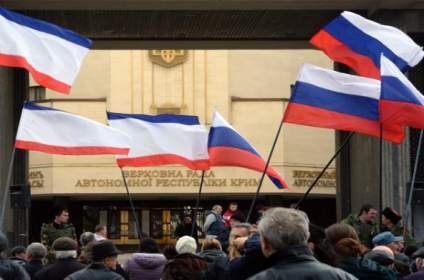 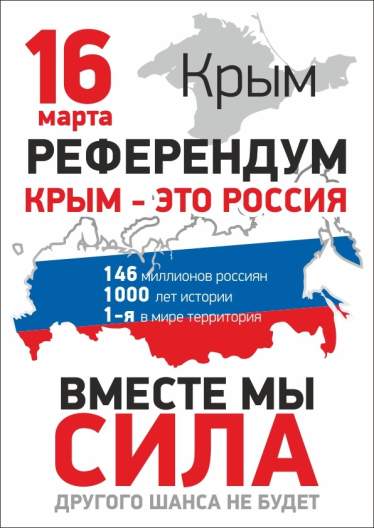 16 марта 2014 года
состоялся 
общекрымский 
референдум 
о статусе республики.
Референдум- всенародный опрос, голосование для решения важного государственного вопроса.
За воссоединение Крыма с Россией   
проголосовали
1 млн. 233 тыс. 2 человека
( 96,77% крымчан)
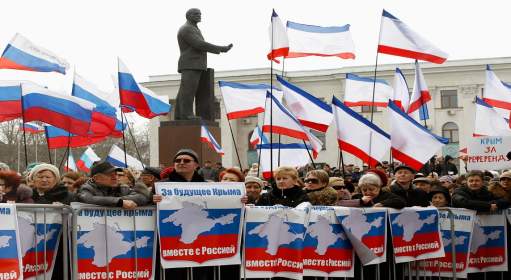 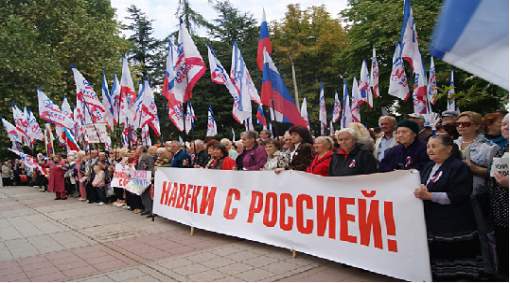 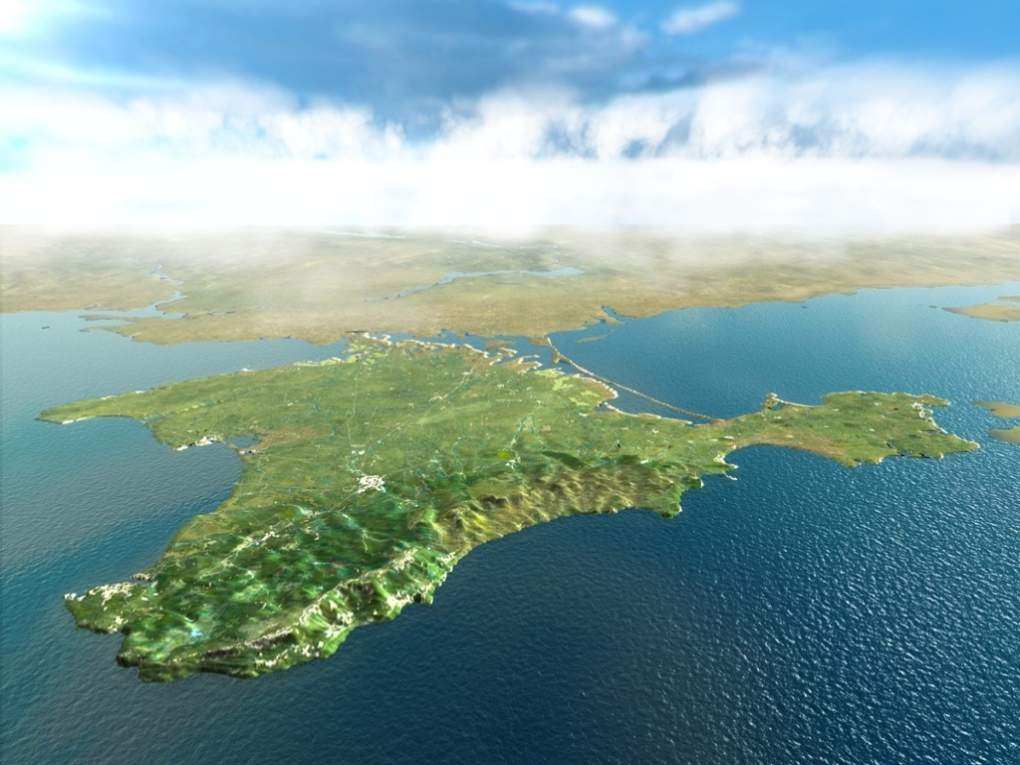 17 марта 
результаты референдума утверждены Крымским Верховным Советом и Городским советом Севастополя.
Крым - 
суверенное государство.
17 марта, учитывая волеизъявление народов Крыма, президент РФ 
Владимир Владимирович Путин подписал указ о признании Республики Крым в качестве суверенного и независимого государства.
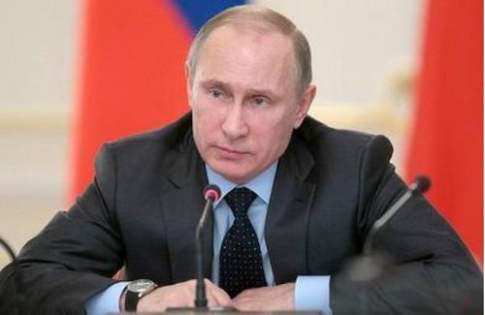 18 марта 2014 года
подписан межгосударственный договор о принятии независимой Республики Крым в состав Российской Федерации.
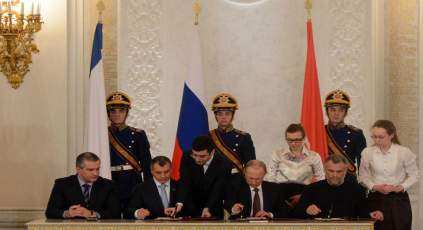 Со стороны России договор подписан Владимиром Путиным.
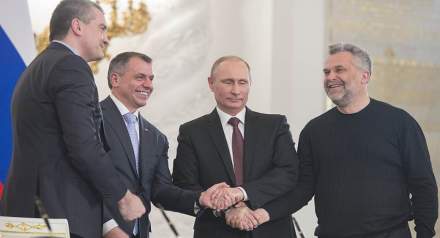 Руководство Крыма  представляли Владимир Константинов, Сергей Аксенов и Алексей Чалый.
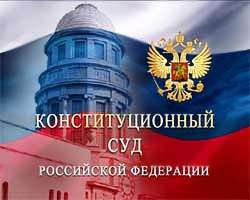 19 марта 
Конституционный Суд России признал соответствующим 
Конституции РФ 
договор о присоединении Крыма.
20 марта 
Госдума РФ ратифицировала договор о принятии Крыма и Севастополя в состав Российской Федерации.
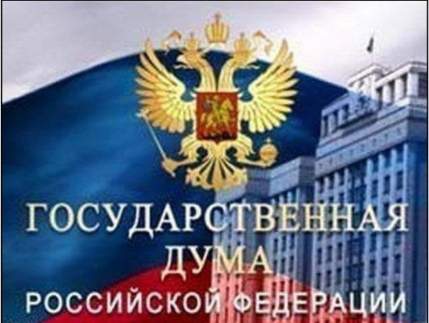 21 марта 
Совет Федерации ратифицировал договор о вступлении полуострова в состав России.
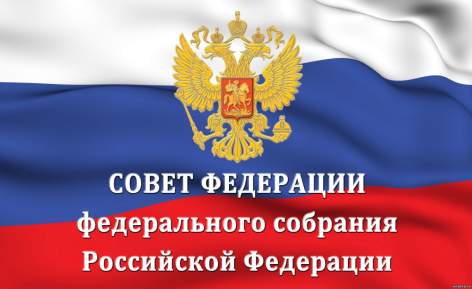 21 марта 
президент России подписал законы о присоединении Крыма и Севастополя к РФ.
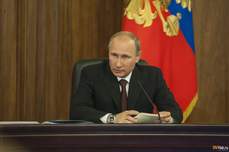 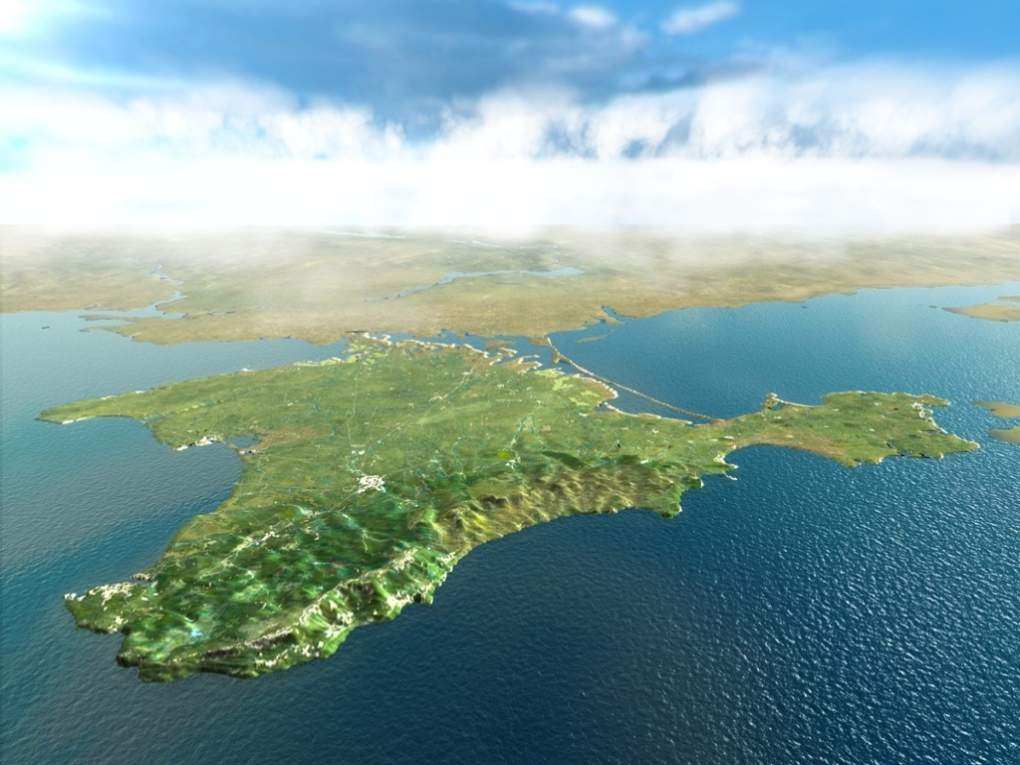 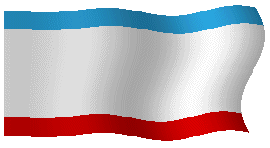 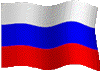 21 марта
образован 
Крымский федеральный округ.
Украинским Крым был всего 60 лет.
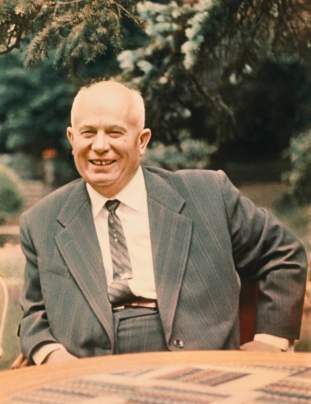 19 февраля 1954 года был принят указ о передаче Крымской области в состав УССР.
Никита Хрущев широким жестом передал Крым Украине.
Севастополь формально не был украинским никогда.
29 октября 1948 года Севастополю был дан статус города республиканского подчинения в составе РСФСР.
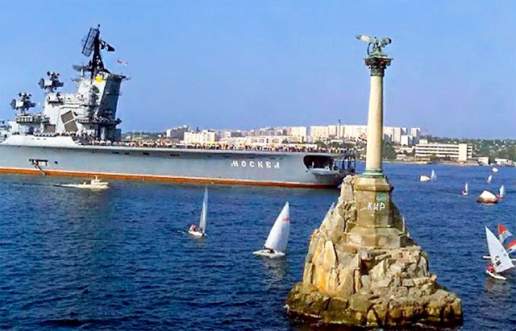 При передаче Крыма Украине, о Севастополе не упоминалось.
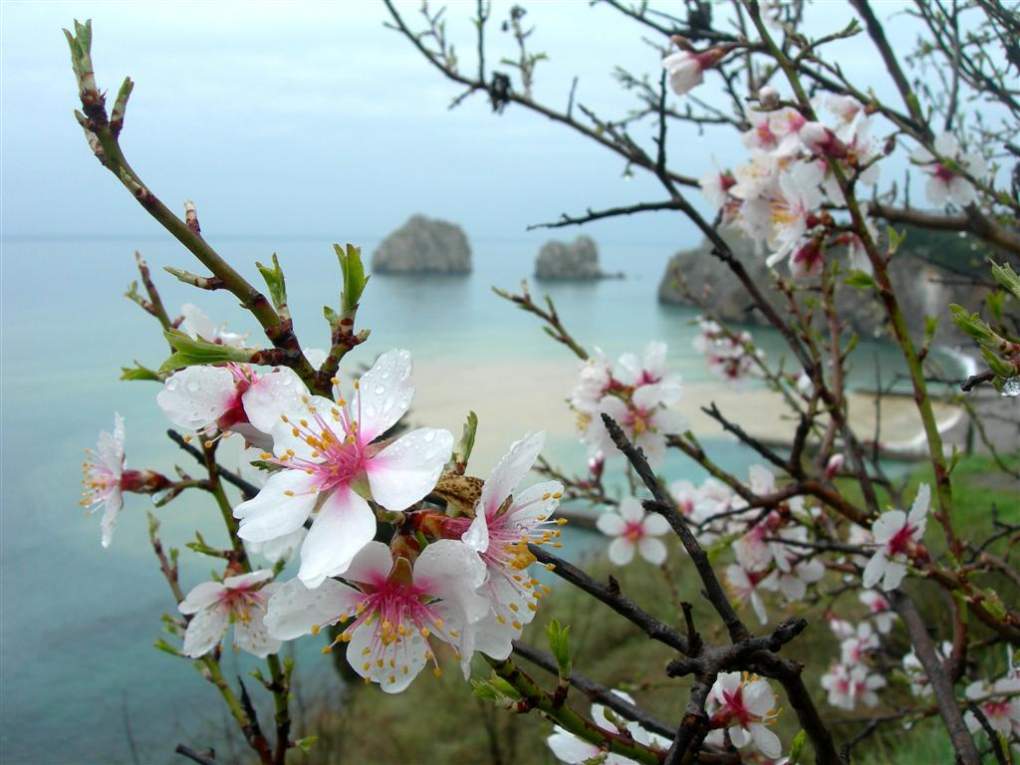 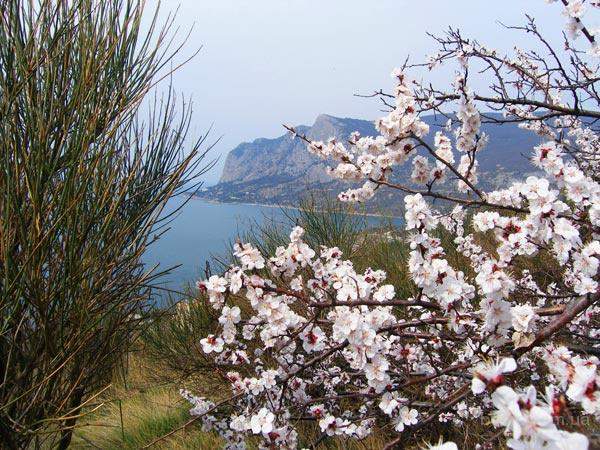 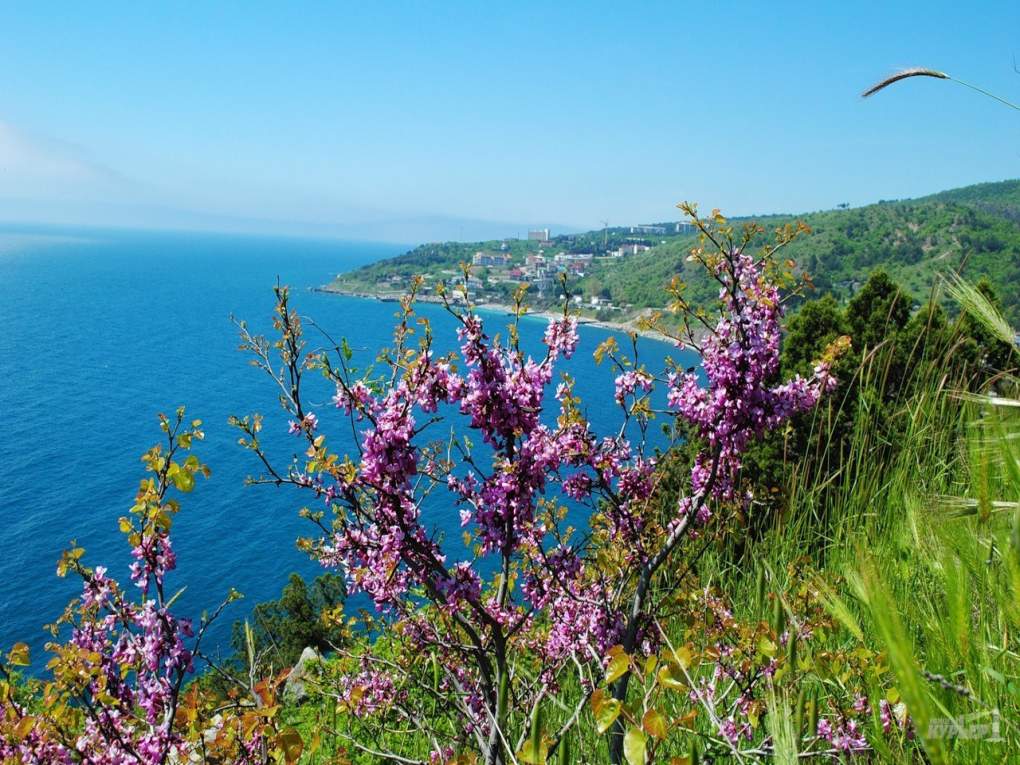 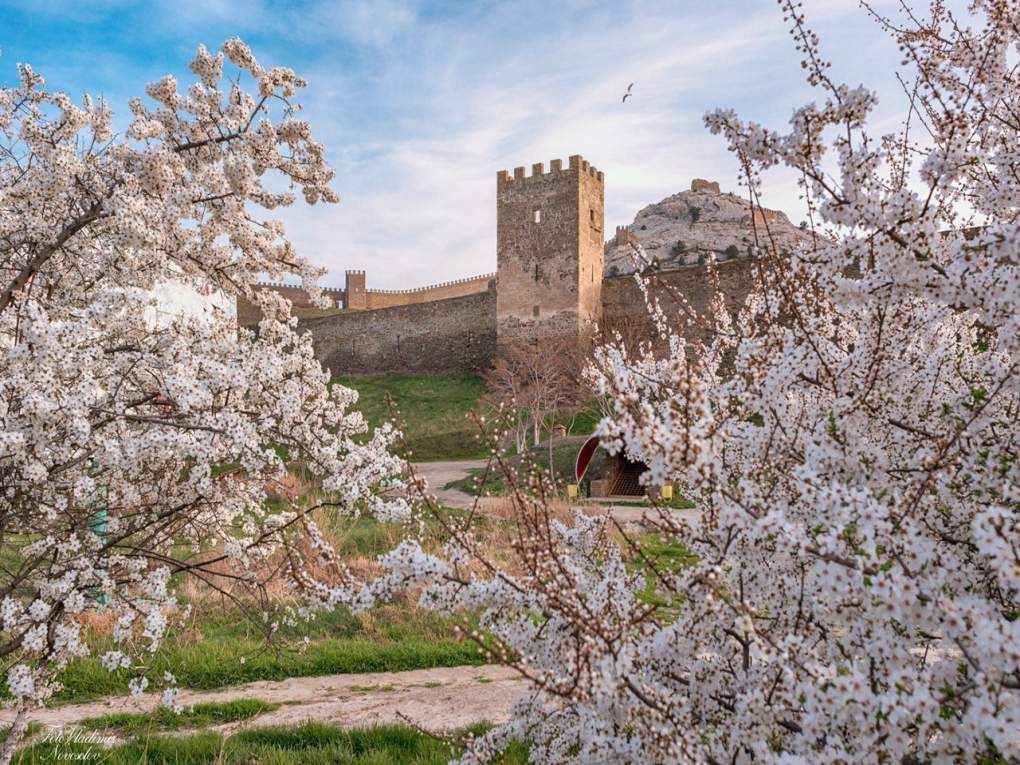 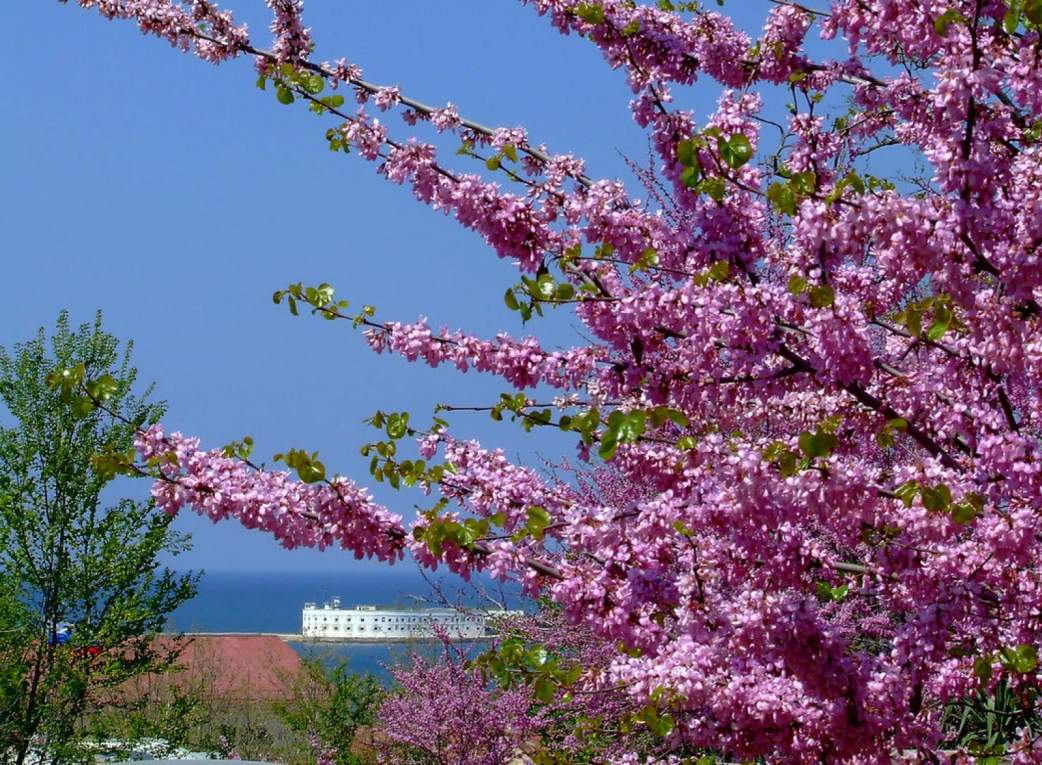 А в Крыму буянит весна!